Совет актуализации и продвижения культурно-исторического наследия Урала
Студенческое объединение
использование творческого и интеллектуального потенциала студентов, в целях продвижения историко-культурного потенциала Уральского региона как объекта внутреннего и въездного туризма
Цель
Сохранение и приумножение культурных традиций УрФУ, а также их преемственности
Проведение исторических реконструкций как интерактивный способ знакомства с историей страны
Задачи
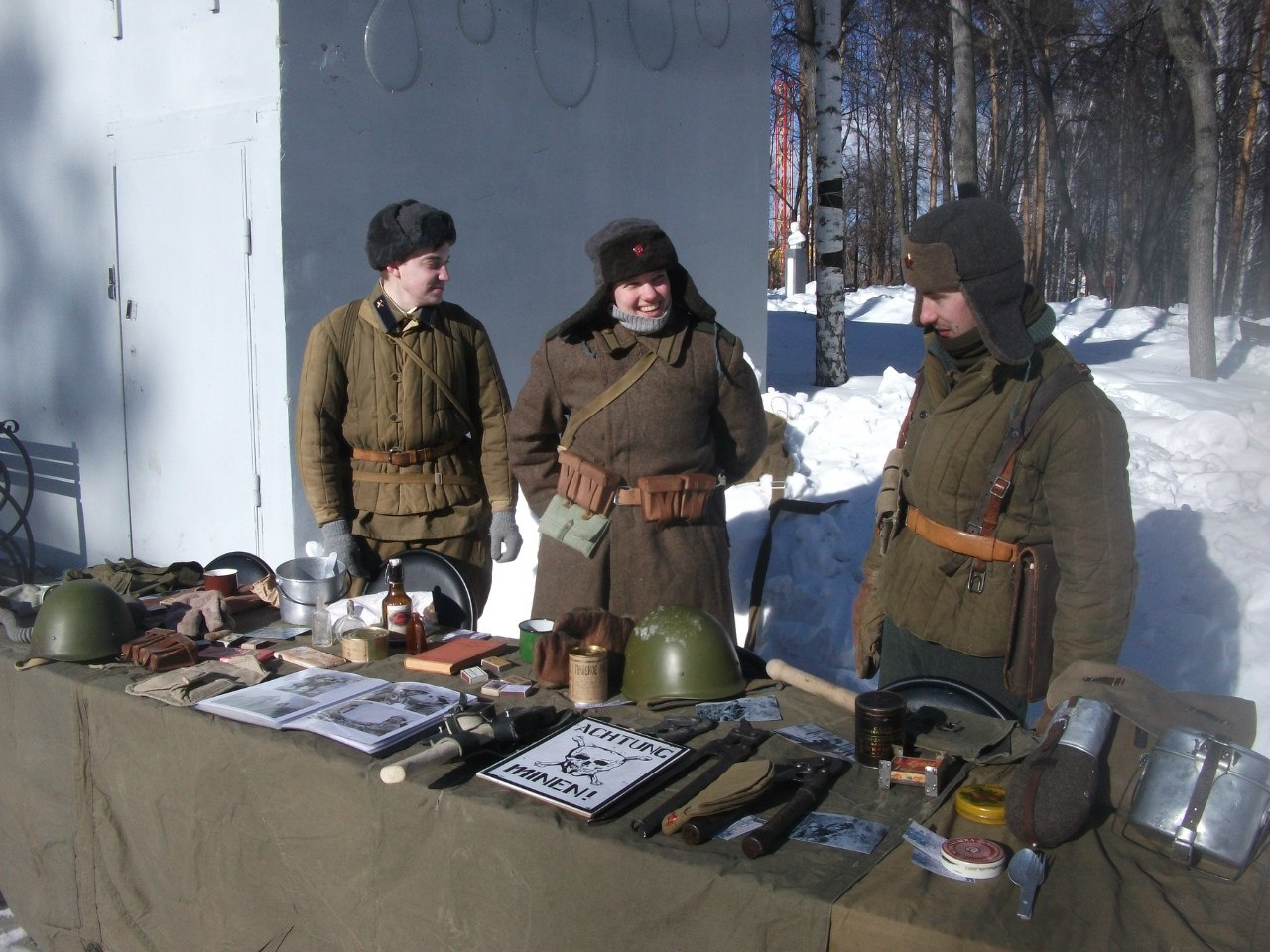 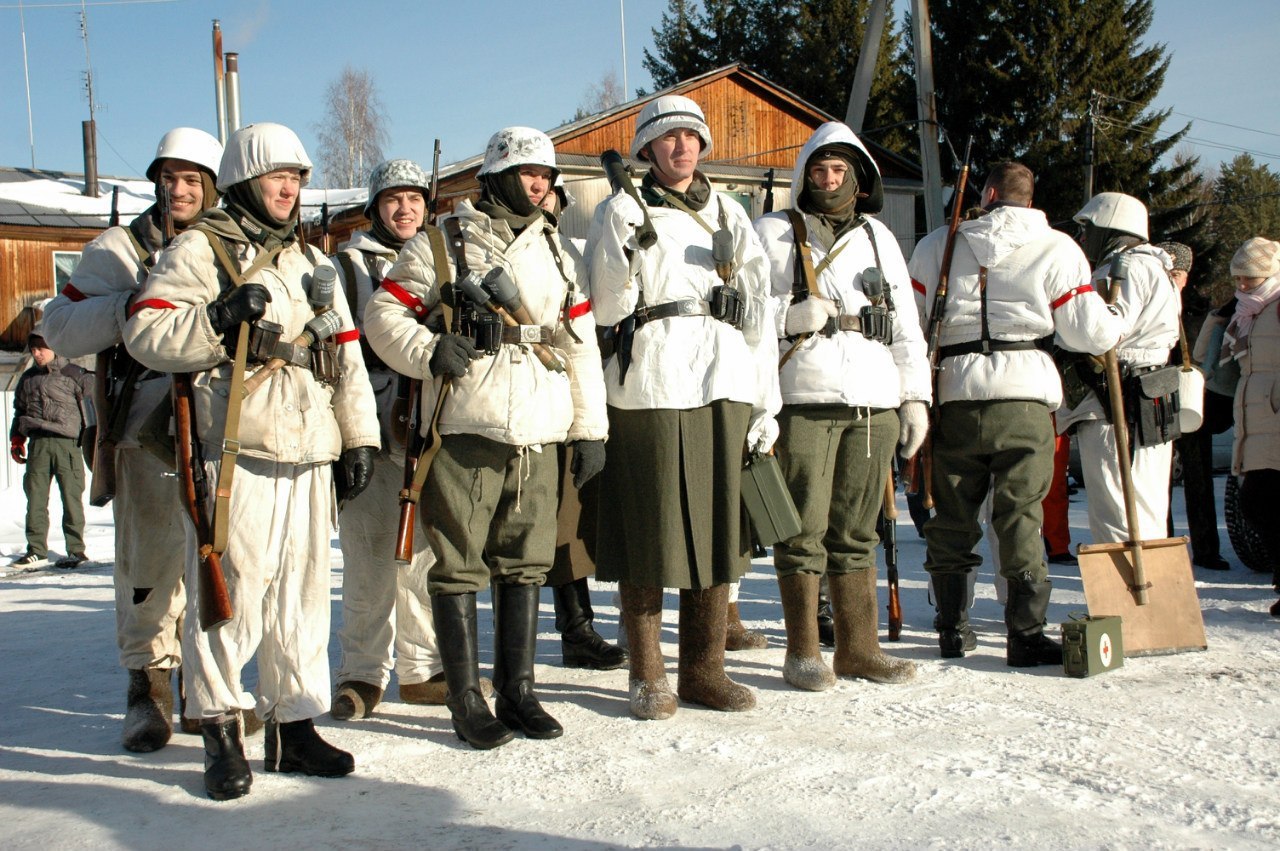 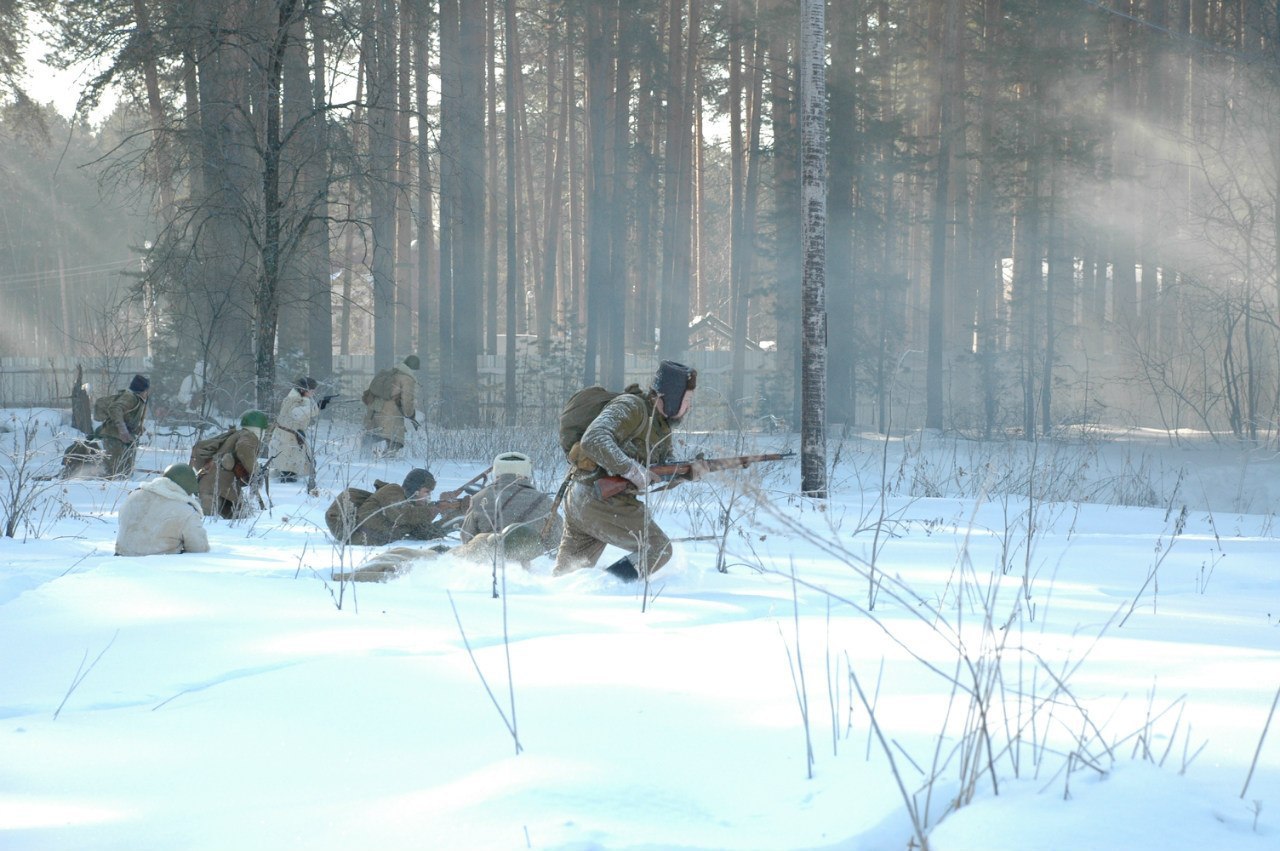 Организация и проведение фестивалей, кинопоказов, историко-географических квестов, соревнований, конкурсов, выставок, викторин
Например, текущий проект реализуемый объединением 
День рождения Парка Сказов (17 декабря)
Задачи
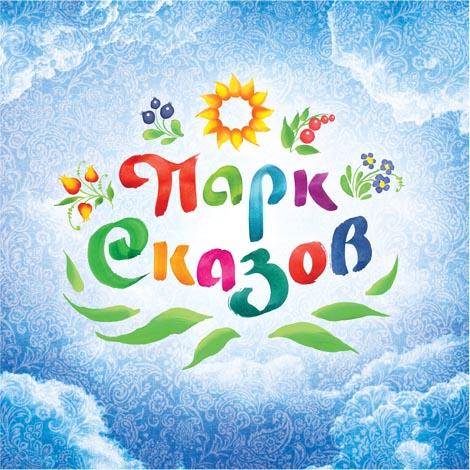 «Парк Сказов» - первый на Урале тематический парк, посвящённый сказам Бажова, русской сказке и традиционной уральской народной культуре. Парк находится вблизи Екатеринбурга в Арамильском Городском округе. Расстояние от Екатеринбурга 23 км, время в пути около часа .
Публикация и презентация популярных и научно-популярных изданий и фильмов, создание и развитие интернет ресурсов культурно-познавательной, географической и туристской тематики
Задачи
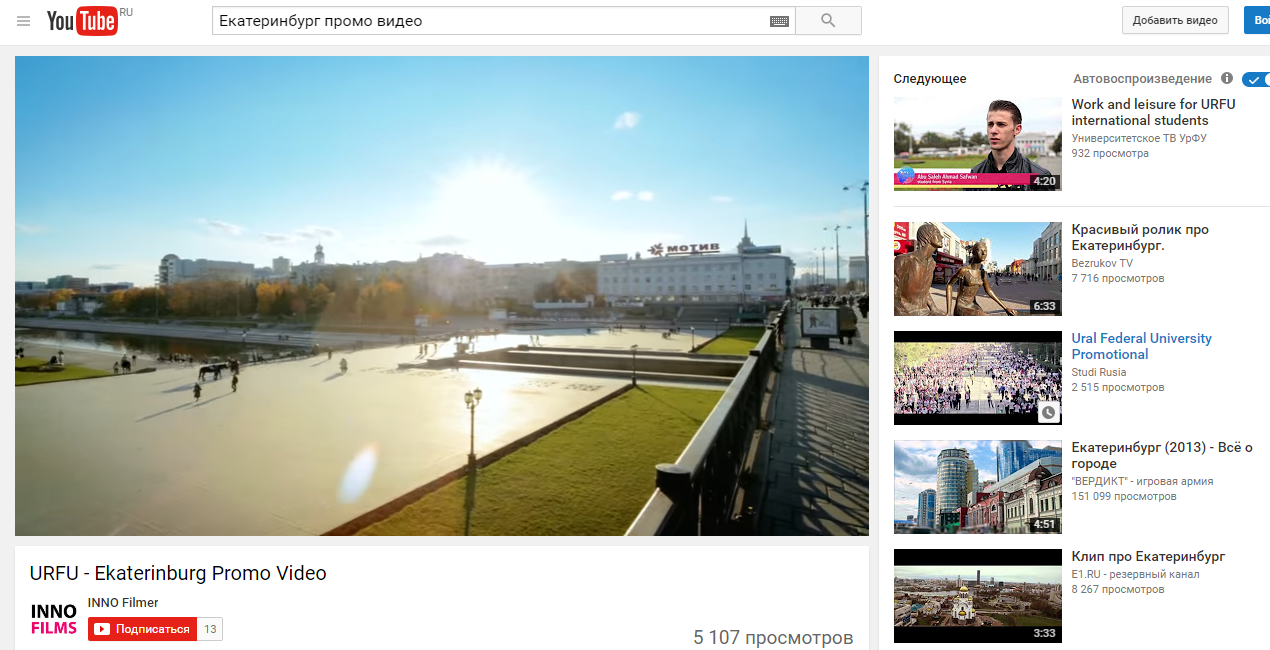 !Активное использование социальных сетей, Youtube, современных средств Интернет-маркетинга для продвижения регионального культурно исторического наследия!
Взаимодействие со студенческими объединениями, членами ОСО, по достижению целей объединения
Цели вступления в ОСО
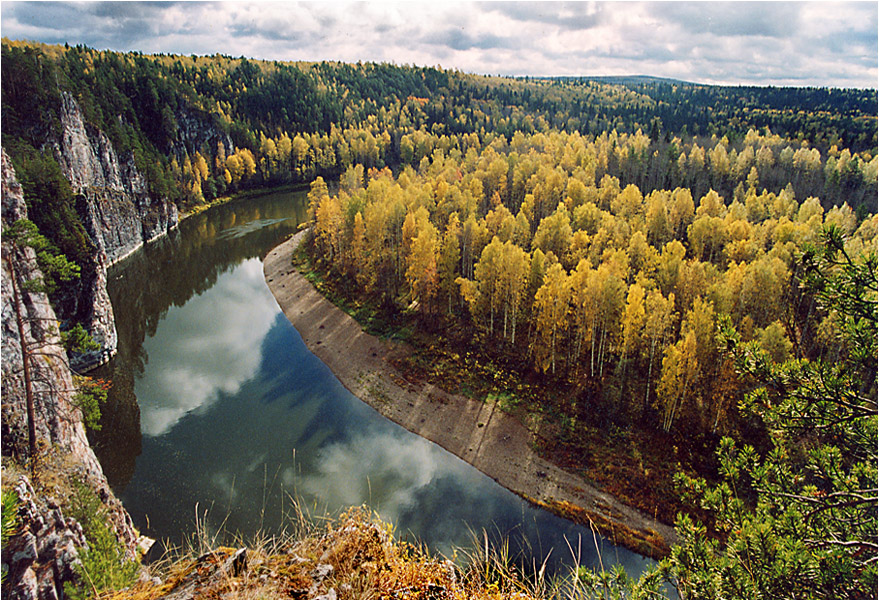 Цели вступления в ОСО
Включение в повестку мероприятий, которые организует УрФУ, событий по тематике актуализирующей и популяризирующей культурное и историческое наследие Урала с целью развития у молодёжи и студенчества интереса к родному краю, его изучению, продвижению и путешествиям по нему.
Повышение студенческой активности на «гуманитарных» площадках УрФУ 
Включение студентов в единое информационное пространство с оперативным доступом к актуальной информации
Цели вступления в ОСО
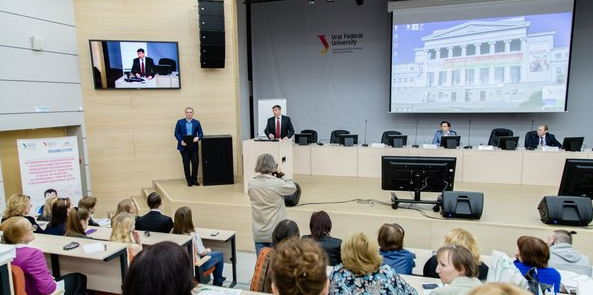 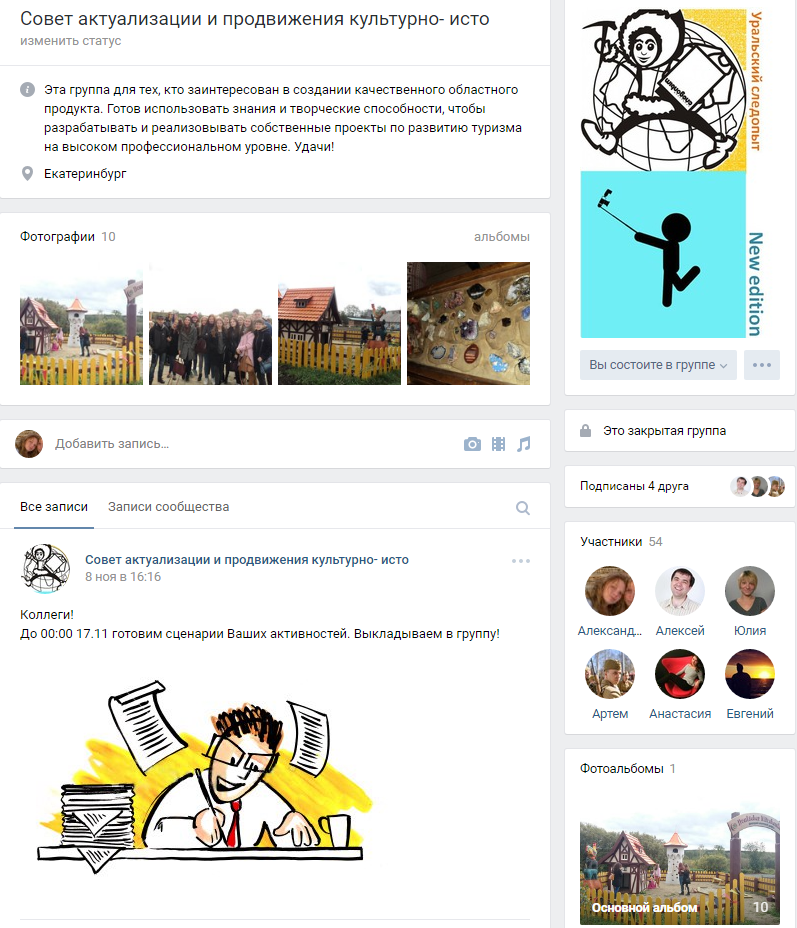 Группа вКонтакте объединения
живой ресурс для общения и обмена идеями членов объединения
Спасибо за внимание!